Robot Magántanár
Szathmáry Gergely
Kodolányi János Egyetem
Konzulens: Dr. Pitlik László

2024
BEVEZETÉS
[Speaker Notes: Személye motiváció: Kinga példája]
PROBLÉMAMEGOLDÁS
Megoldás:
Egy mesterséges intelligenciával működő alkalmazás, amely személyre szabott tananyagokat nyújt.
A mobilalkalmazás fő feladata, hogy egy adott tantárgyból (például, történelemből) ezen belül egy adott témakörből (például, a második világháború előzményeiből) adott korosztály számára (például, hetedikes vagy tizenegyedikes tanulónak) adjon összefoglalókat.
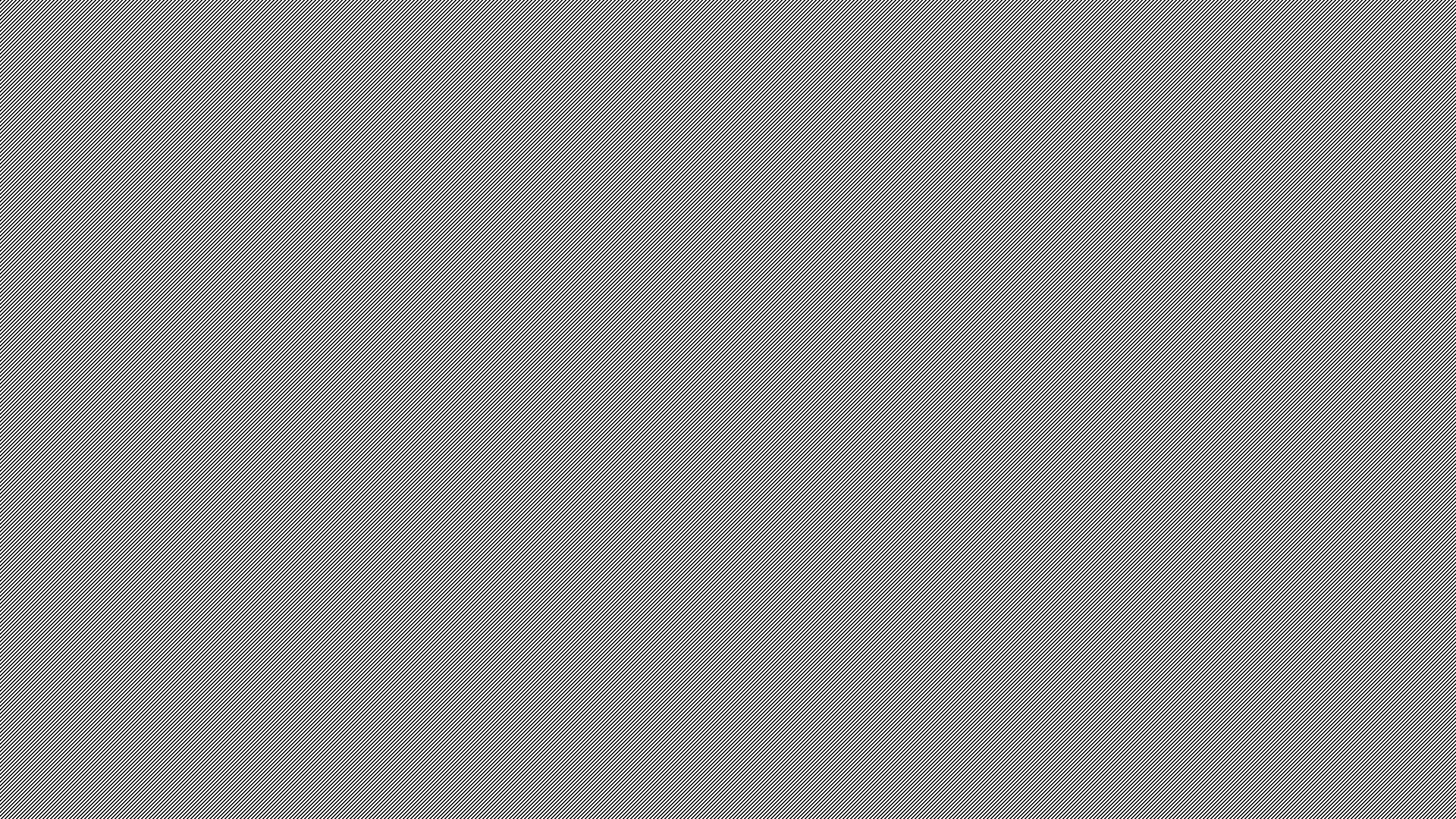 AZ ALKALMAZÁS FUNKCIÓI
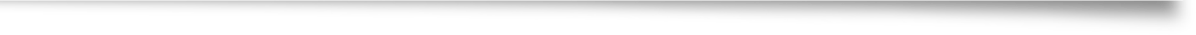 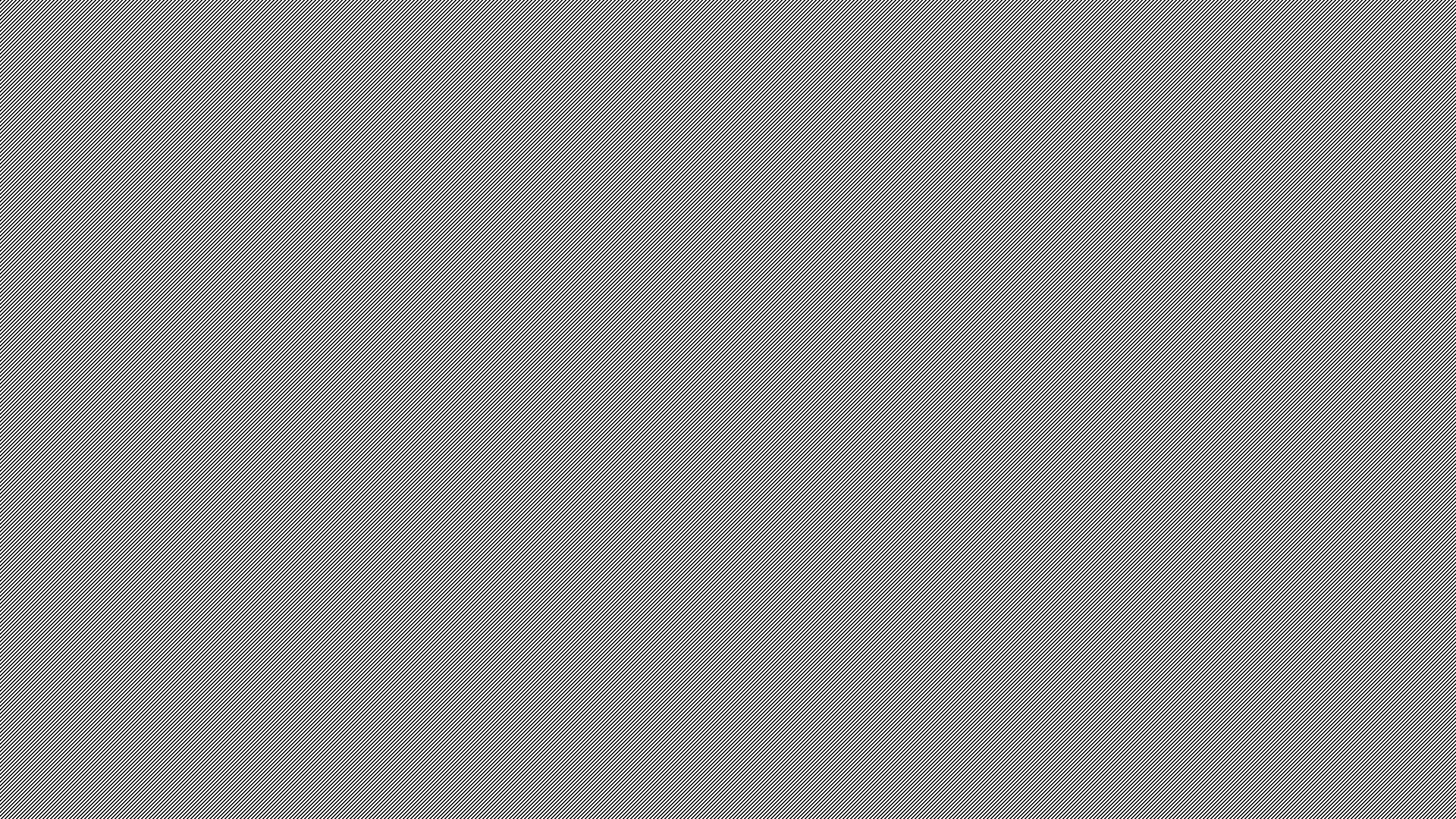 MESTERSÉGES INTELLIGENCIA HASZNÁLATA
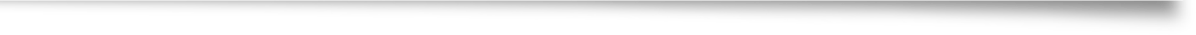 TECHNOLÓGIAI HÁTTER ÉS IT-BIZTONSÁG
FEJLESZTÉSI FOLYAMAT
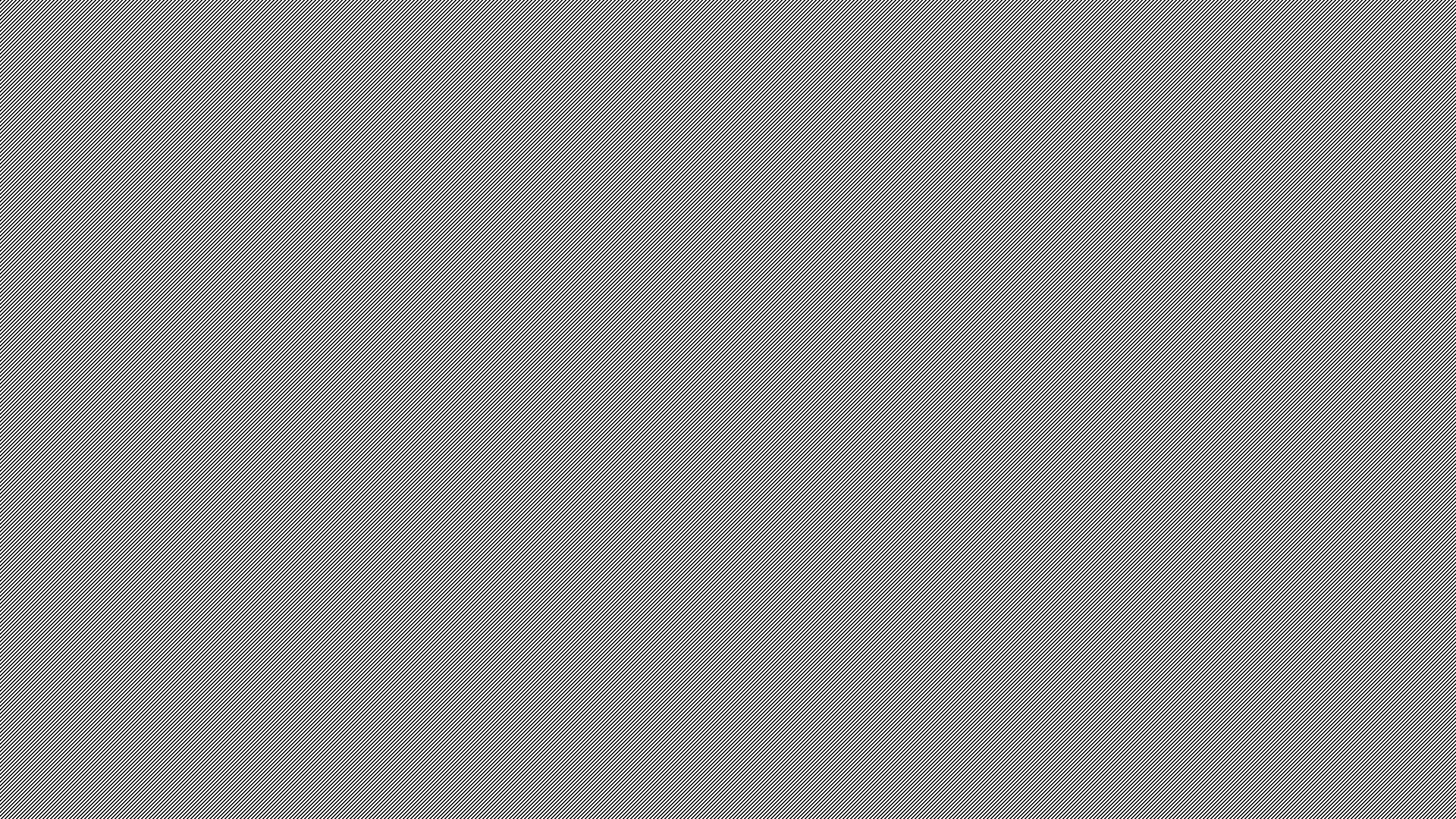 TESZTELÉS FOLYMATA
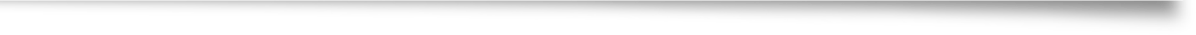 TESZTEREDMÉNYEK
ÖSSZEGZÉS
JÖVŐKÉP
Jövőbeni fejlesztések:
Promt-ok optimalizálása, pontosítása
Tesztek továbbfejlesztése és kiterjesztése (több attribútum és tesztelő) a minőségbiztosítás érdekében
További tantárgyak és egyéb funkciók (felmérők készítés és javítás)
Köszönöm a figyelmet!
Konzulensi Kérdések
Soroljon fel minél több (a dolgozat által nem, vagy csak érintőleg érintett) funkciót, melyet felhasználóként racionálisan elvárhatunk egy robot-magántanártól akár azonnal is?!

Minden egyes felsorolt többletfunkció esetén fejtse ki, miként lehetséges ezek realizálása?!
Opponensi Kérdések
Vizsgálta-e vagy ha nem akkor milyen módszerrel vizsgálná az egyes tantárgyak oktatása közötti hatékonyságbeli különbséget? Ezek korrigálhatóek-e?

„Startup”-ként milyen érvekkel győzné meg a potenciális ügyfeleit az alkalmazás használatáról?